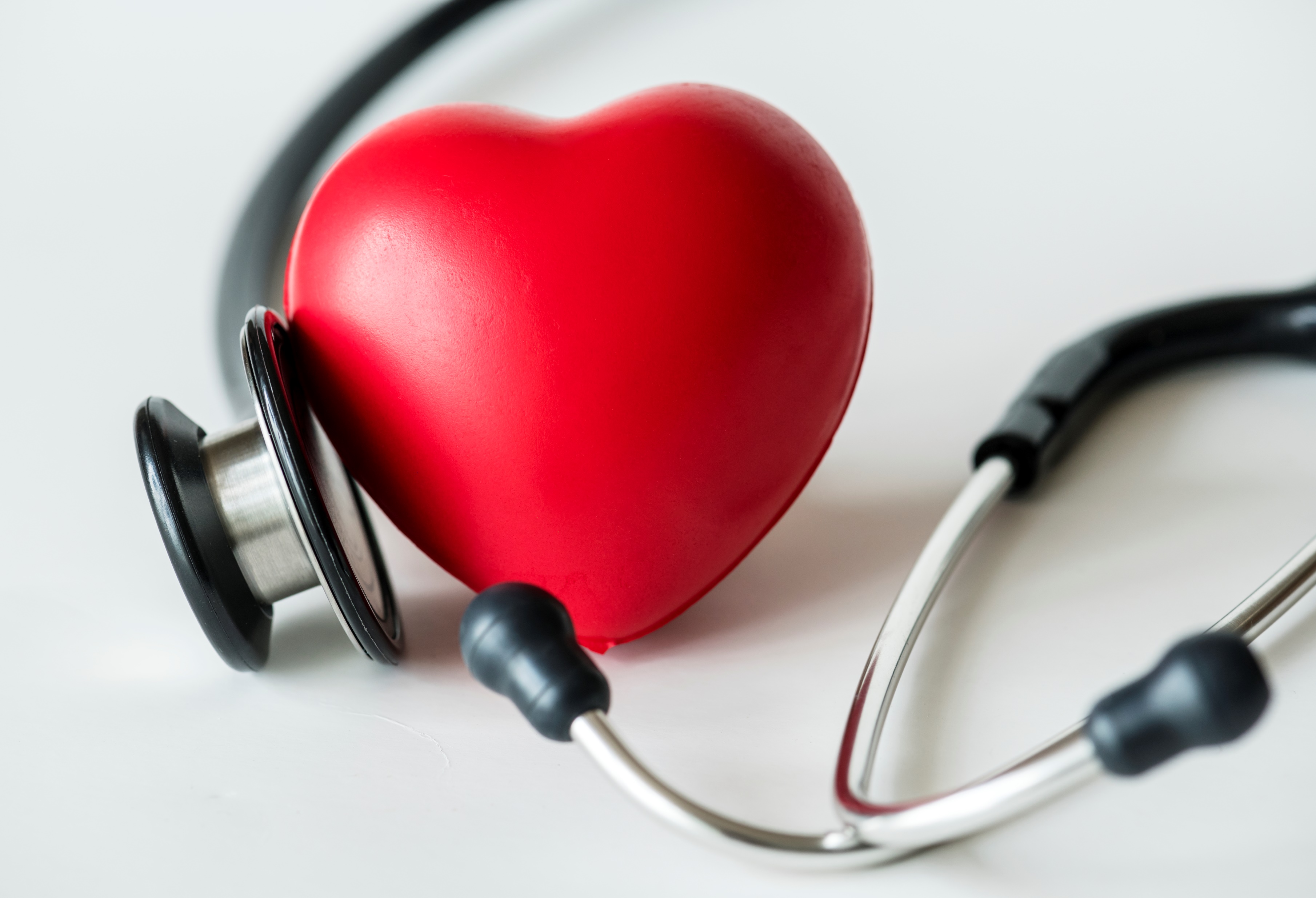 Save
the Date!
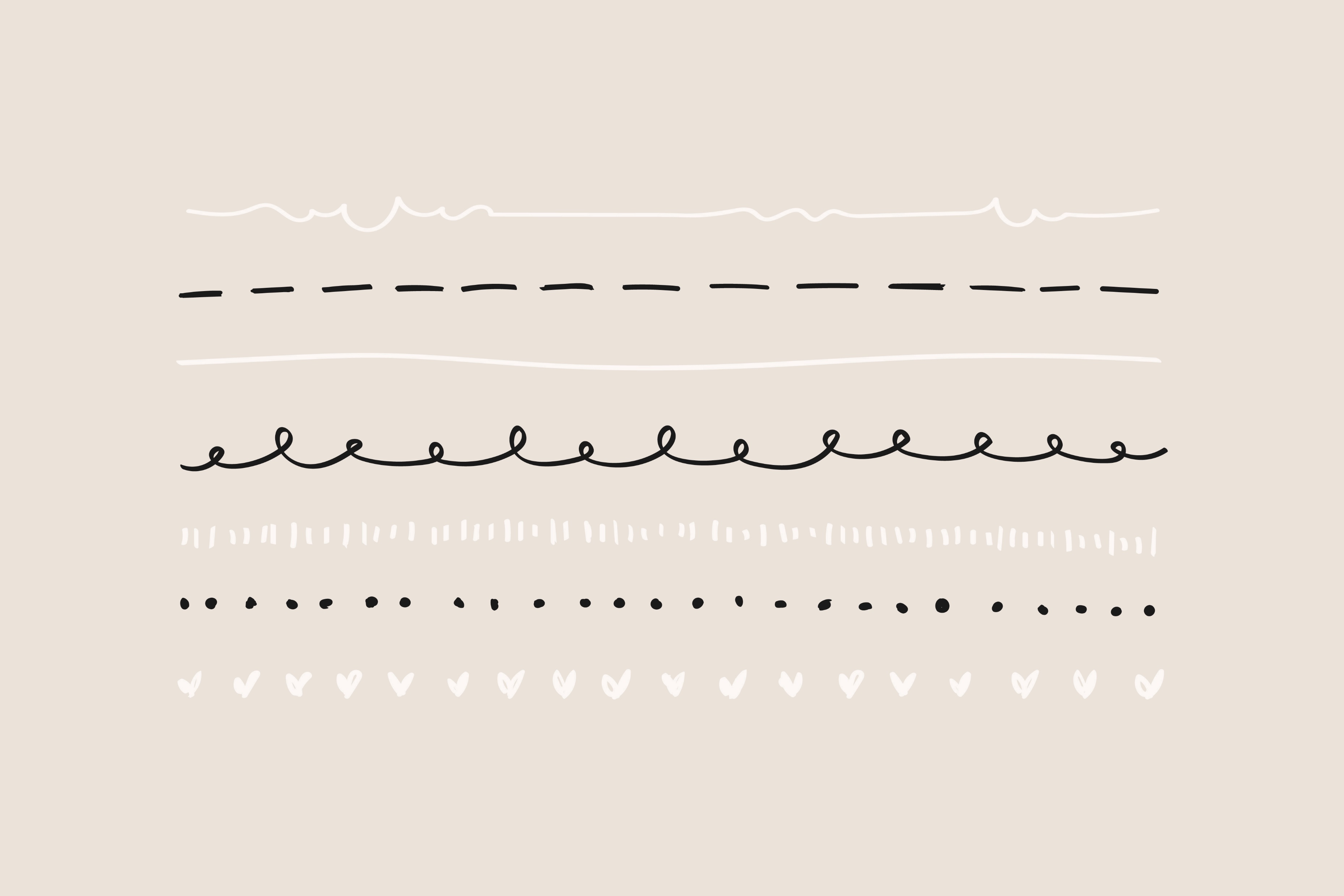 Oct 15- 17 2024
Matters of the Heart
A Wellness Week Focused on Physical and Emotional Well-Being
Onsite Kickoff
October 15th   |  East Beaver Creek Rd.
Oatmeal Breakfast  
Thriving Through Wellness Workshop

Virtual Events
October 16th and 18th 
Coach’s Corner 
Mediation and Workouts

Onsite Open House
October 17th  |  Operations Building 
Interactive Displays, Information, and Prizes!
LIVE Express Wellness Workshops
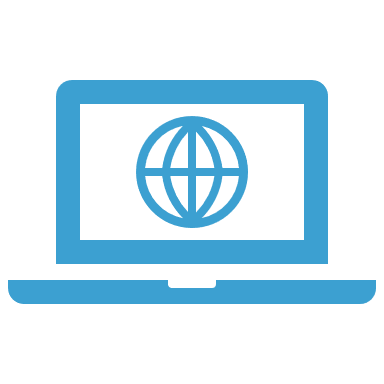 Visit the Wellness Week Website at:

EWSNetwork.com/ wellness-week-rh
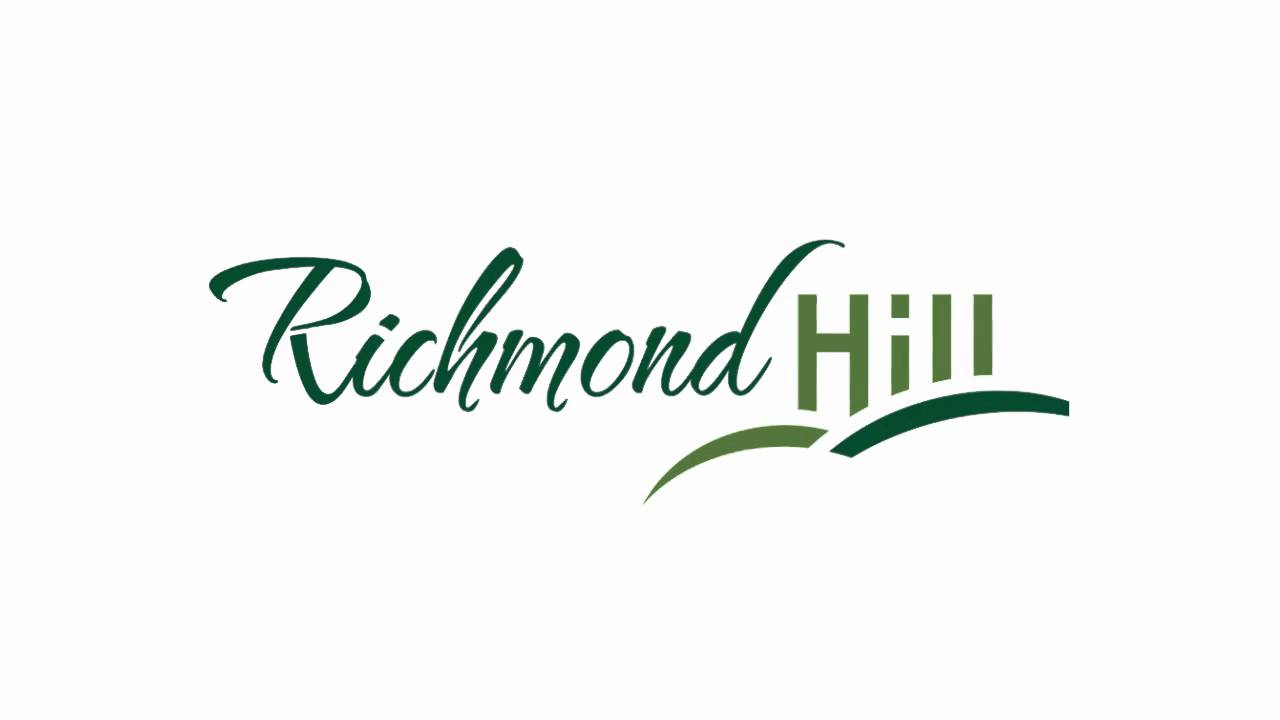 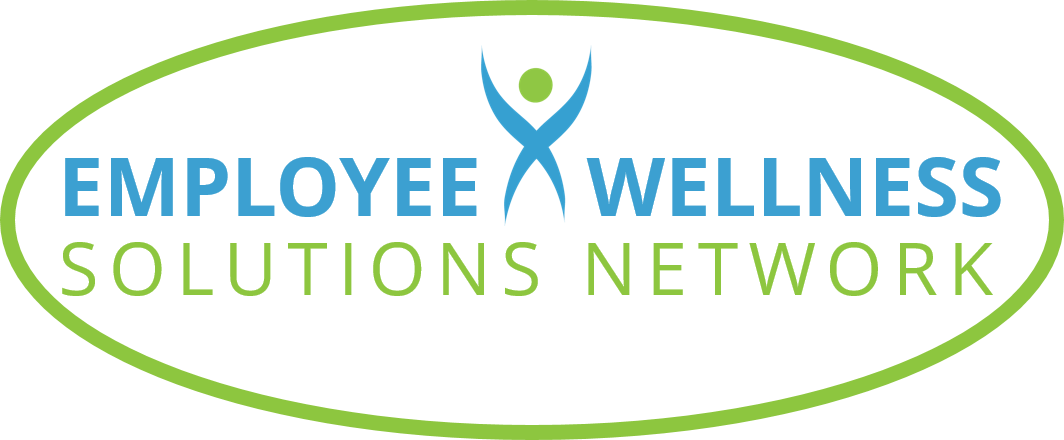 ©2024 Employee Wellness Solutions Network, All rights Reserved